Одно из обязательных условий для этой профессии- соблюдение правил дорожного движения, правил скоростного режима. Для этого нужно быть внимательным и ответственным.

Вам предстоит решить 
следующую задачу.
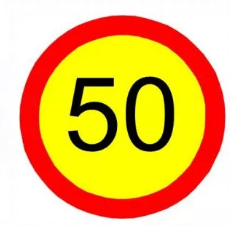 Автомобиль приближается к городу. 
На улицах города установлен знак 
дорожного движения, который 
ограничивает скорость движения по городу. 

В кабине автомобиля установлен 
спидометр − прибор, показывающий 
скорость движения.
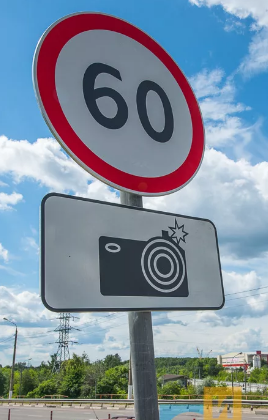 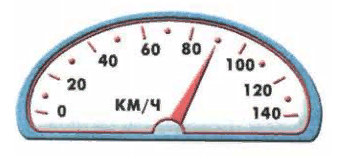 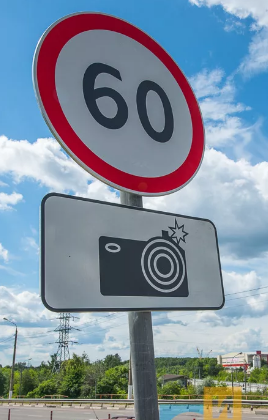 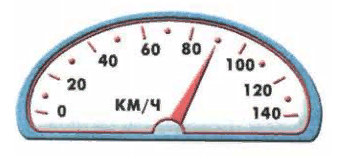 Нарушим ли  правила уличного движения, если не снизим скорость?
На рисунке спидометр показывает скорость 90 км/ч, а знак ограничивает скорость до 60км/ч.  Значит, если не снизить скорость, то нарушим правила дорожного движения.
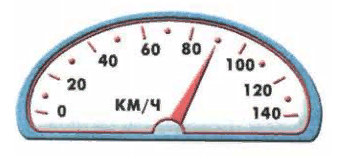 На сколько делений и в какую сторону передвинется стрелка, когда скорость снизится до 50 км/ч?
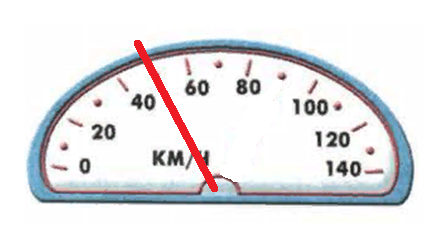 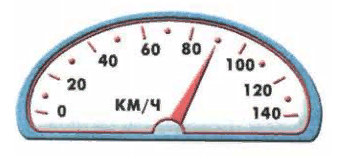 При снижении скорости до 50 км/ч, стрелка спидометра передвинется влево на 4 деления.
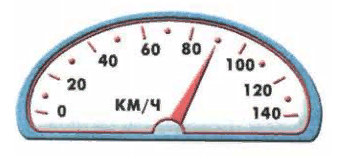 Каким будет показание спидометра, когда автомобиль остановится?
При остановке автомобиля спидометр покажет скорость 0 км/ч.